Metro Rate legislation proposal       HF 173  /  SF 90
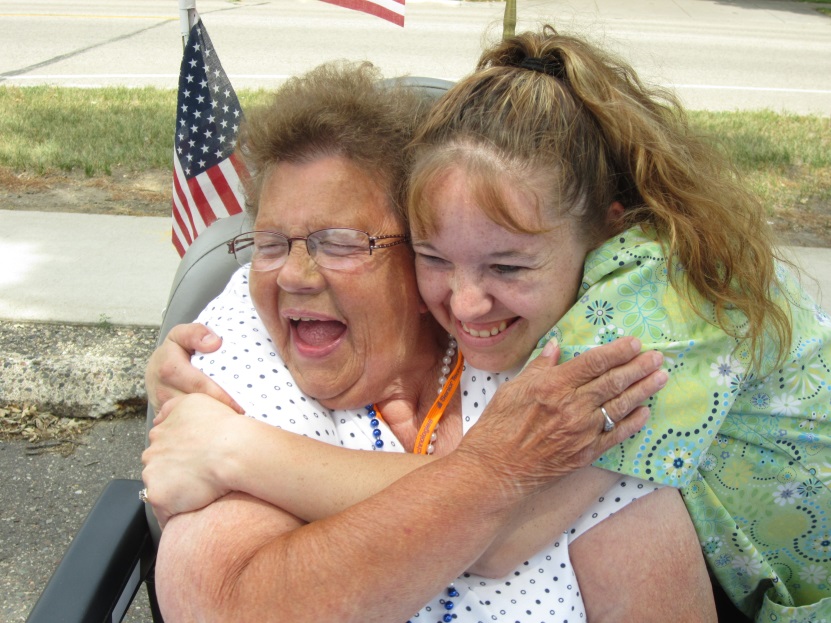 Mille Lacs, Isanti, Pine, Chisago, & Kanabec Counties
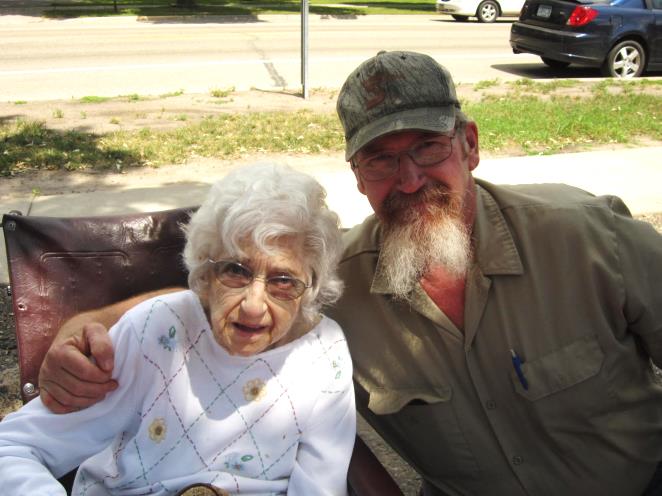 Aging and Long Term Care Policy Committee - March 4
1
Mille Lacs, Isanti, kanabec, pine & chisago Counties
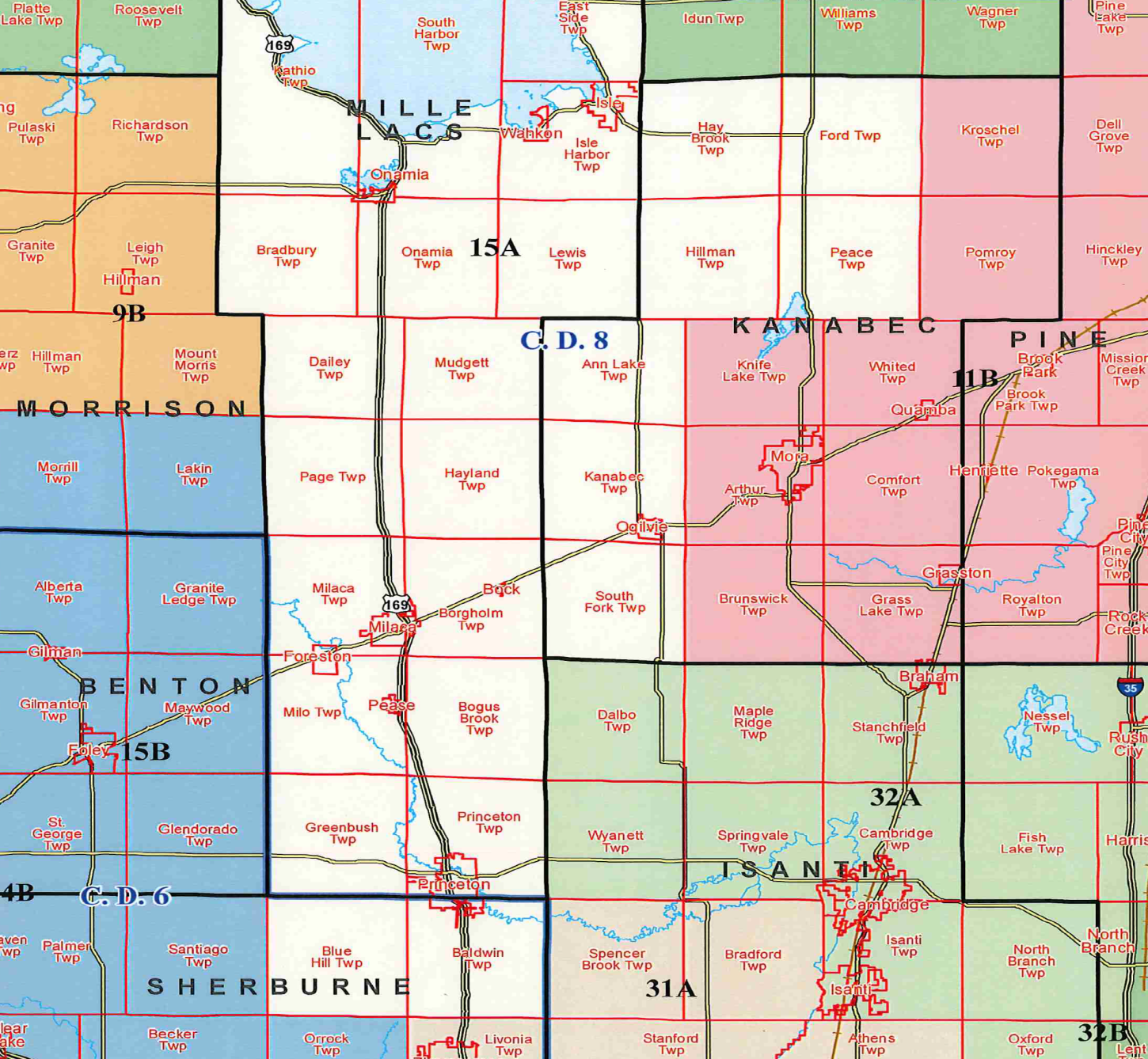 ….labeled & funded as “Rural”
Metro County line
Non-metro nursing homes
2
Princeton
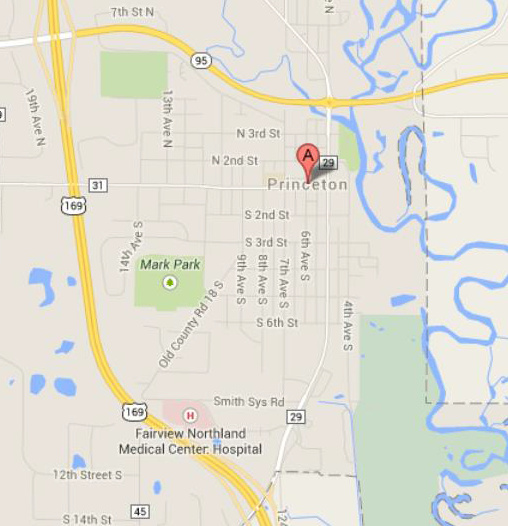 ….a city divided
Rural
Elim - Princeton
Metro County line
Metro
3
RN
Metro County line ---
Where Elim’s Nurses live
LPN
20 miles
30 miles
nearby Metro pay NH’s
17 miles
nearby Hospitals & clinics
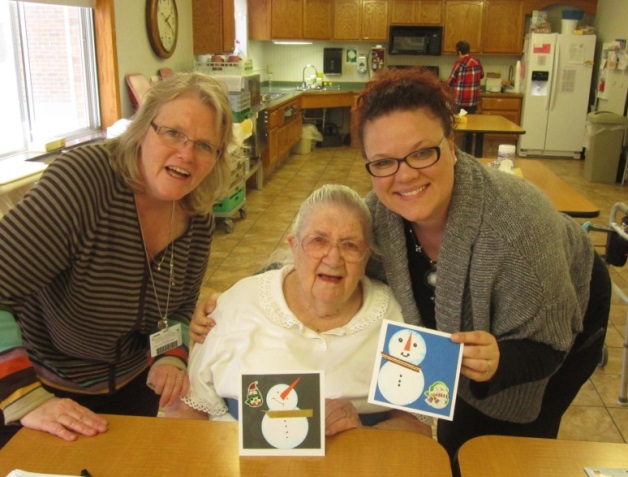 Non-metro nursing homes
4
Where Elim’s NARs live
Metro County line ---
20 miles
30 miles
nearby Metro pay NH’s
17 miles
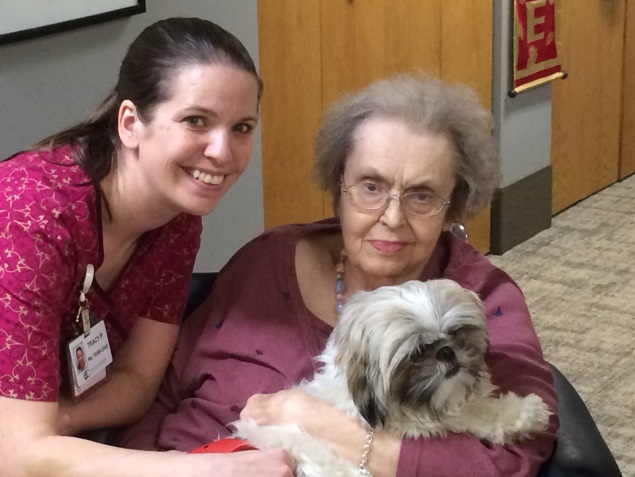 5
Yearly Fulltime - starting salaries
vs “Metro” Competition
ELIM   (NON-Metro nursing home)
vs
NARs – $ 27–32K
Nearby Metro SNF’s
NARs – $ 22K
LPNs – $ 40–49K
RNs – $ 52–61K
LPNs – $ 34K
RNs – $ 44K
NARs – $ 33–47K
Nearby Hospitals
LPNs – $ n / a
RNs – $ 62-97K
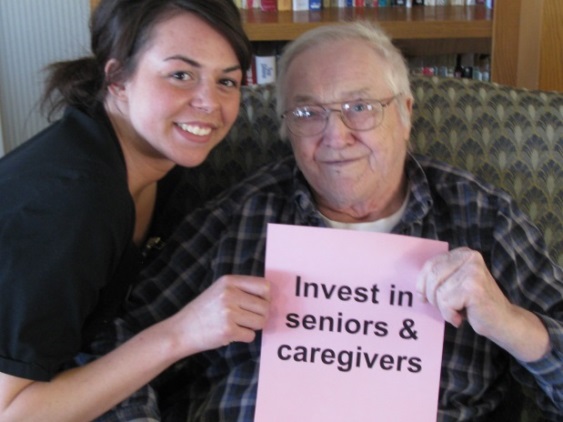 6
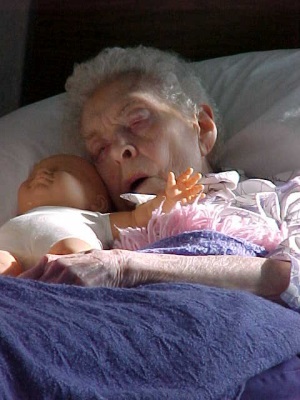 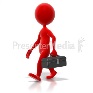 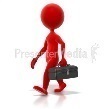 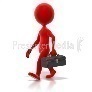 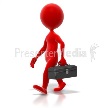 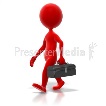 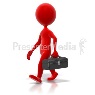 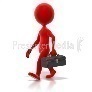 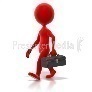 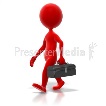 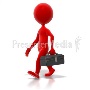 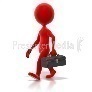 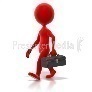 Of all hires,
Elim Care & Rehab Center - Princeton
2013 & 2014 only
…. these
23 LOST to higher paying jobs at Metro SNFs:
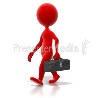 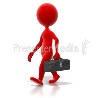 18    NARs – nursing asst’s
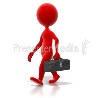 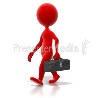 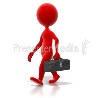 3     RNs
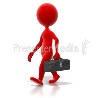 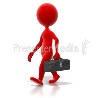 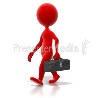 1     LPN
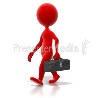 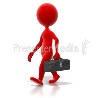 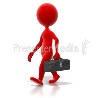 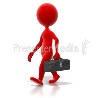 1     Plant Operations
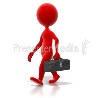 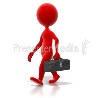 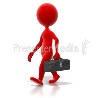 7
We Need Your Help!
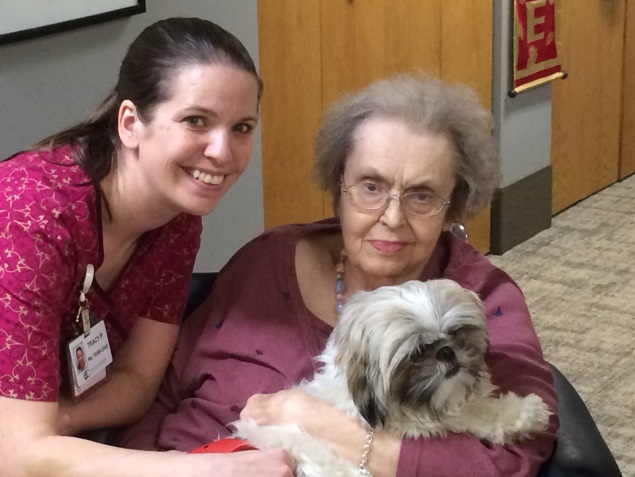 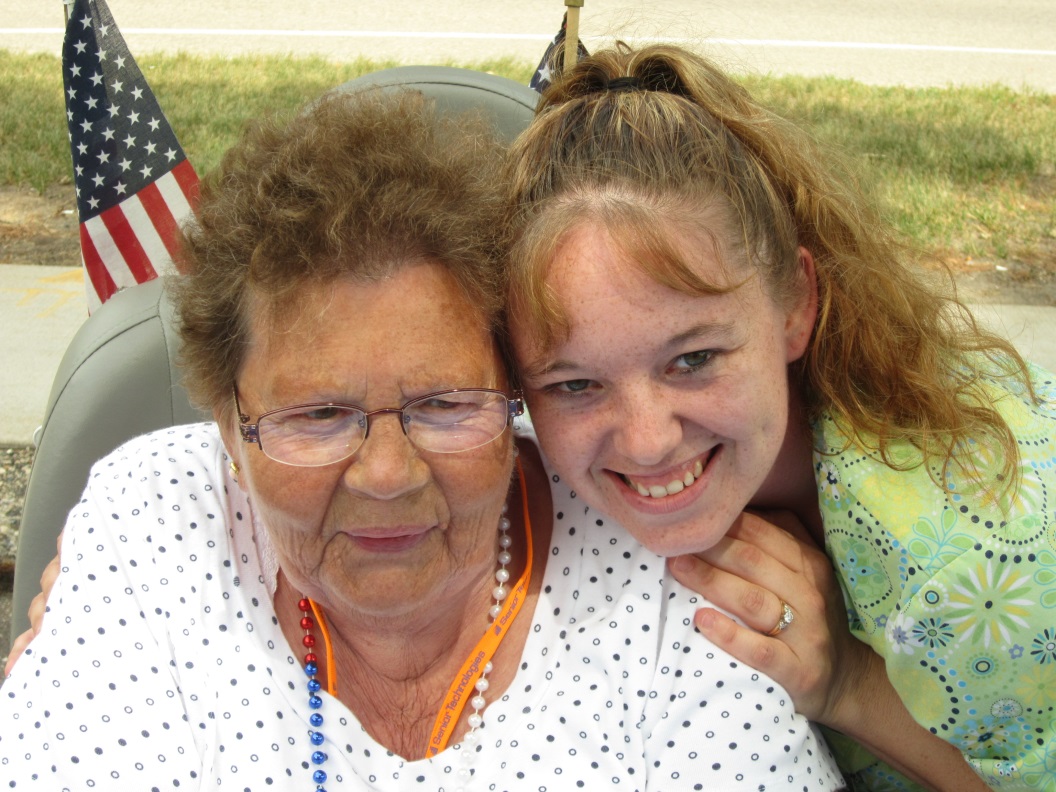 8